Figure 5. Training-induced recovery of direction range thresholds. (A) Black symbols show direction range ...
Cereb Cortex, Volume 14, Issue 1, January 2004, Pages 81–90, https://doi.org/10.1093/cercor/bhg106
The content of this slide may be subject to copyright: please see the slide notes for details.
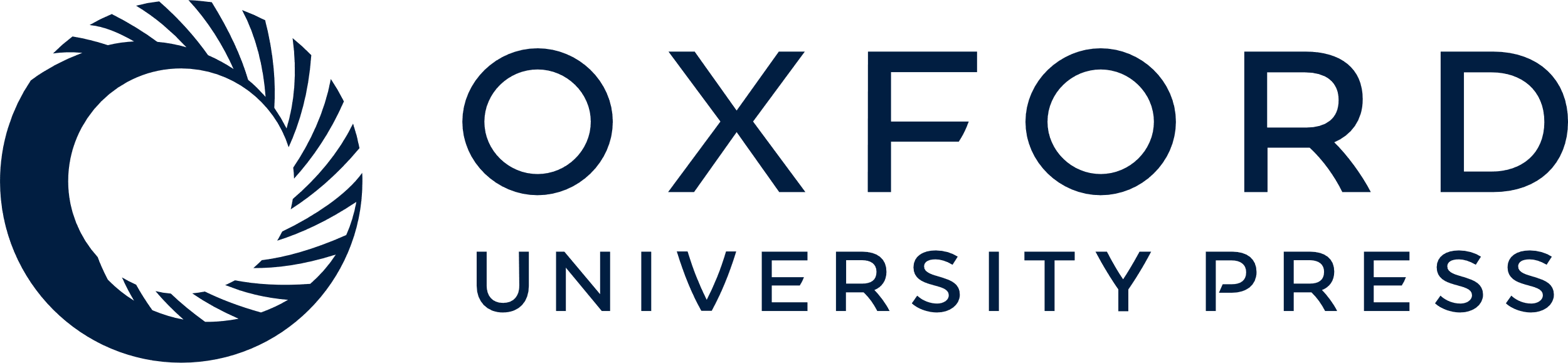 [Speaker Notes: Figure 5. Training-induced recovery of direction range thresholds. (A) Black symbols show direction range thresholds for individual retraining sessions at the chosen locations in the contra-lesional hemifields. The last thresholds measured in the experiment are shown as the right-most black points on each graph. The mean and range of thresholds measured at corresponding locations in the intact, ipsilesional visual hemifields of the three cats are represented by the horizontal gray lines and shading. (B) Mean ± SEM direction range thresholds measured in the intact (white bars) and the lesion hemifields before (black bars) and after (gray bars) retraining. Threshold performance in the impaired hemifield was averaged over the first 3 days of testing post-lesion (‘Lesion’) and over the last 3 days of retraining on direction range (‘Retrained’). Note the initially severe deficits in direction range thresholds (*P  0.05, two-tailed Student’s t-test).


Unless provided in the caption above, the following copyright applies to the content of this slide:]